School Violence
By: J. Rivera
PS 125M 
New York, NY
Is School Violence A Problem?
Yes     /     No
School associated violent deaths are rare.

117 homicides of school-age youth ages 5 to 18 years
    occurred at school during the 2009-2010 school year.

Of all youth homicides, less than 2% occur at school, and this percentage has been stable for the past decade.

In 2010, there were about 828,000 nonfatal victimizations at school among students 12 to 18 years of age.1
 
Approximately 7% of teachers report that they have been threatened with injury or physically attacked by a student from their school.1

In 2009, about 20% of students ages 12–18 reported that gangs were present at their school during the school year. 

http://www.cdc.gov/violenceprevention/pdf/School_Violence_Fact_Sheet-a.pdf
Defining the Problem
HAVE YOU EVER BEEN THE VICTIM OF VIOLENCE IN SCHOOL?

HAVE YOU EVER KNOWN ANYONE WHO HAS BEEN A VICTIM TO SCHOOL VIOLENCE?
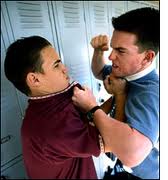 IDENTIFYING THE CAUSES
Who is at risk of committing violence in schools?
Work in groups of 4 and brainstorm the reasons why students engage in violence.
Solutions
Read the following article and discuss the follow up question
http://www.nssc1.org/war-against-school-violence.html

What can schools and parents do to prevent school violence?